The Edwardian War (The Hundred Years War 1337-1360)
Daniel Rabinovich
Overview
The Edwardian War was the first part of the Hundred Year’s War, lasting from 1337-1360.
Conflicts were focused on English claims to the French throne and England’s lands in France.
The conflicts that started this war were not fully resolved until 1453.
Lead-Up to War
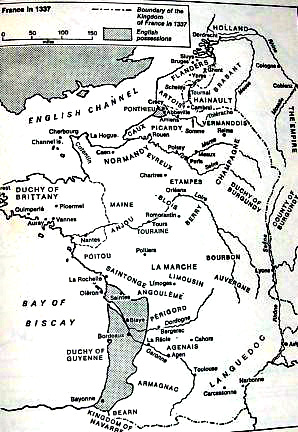 The Kings of England were descended from the Dukes of Normandy and held significant territory in France.  These provided most of England’s tax revenue.
France was going through a succession crisis because their King had died without a son, leaving Edward III of England as the only direct male heir to their throne.
Lead-Up to War
France appointed a cousin, Phillip VI, as King rather than let Edward take the throne.  Phillip was later succeeded by his son, John II.
Edward was upset, but was more focused on winning his campaign in Scotland than on France
Numerous attempts are made to patch up the relationship, including the Pope asking them to go on a crusade together.
War
In an attempt to prevent war Edward ceded some lands from his holdings to Phillip VI and formally acknowledged him as the King of France.
France was supporting Scotland while Edward was trying to invade it and kept encroaching on England’s territories, so eventually Edward declared himself the legitimate French king and went to war.
French Crown
England’s King Edward had a claim to France’s crown because his mother was the sole descendant of France’s previous King, but had no real interest in ruling France.  France did not want the English King taking the crown.
England: 15 Points
France: 30 Points
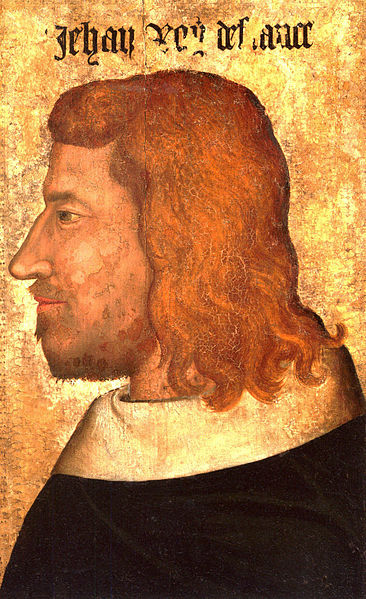 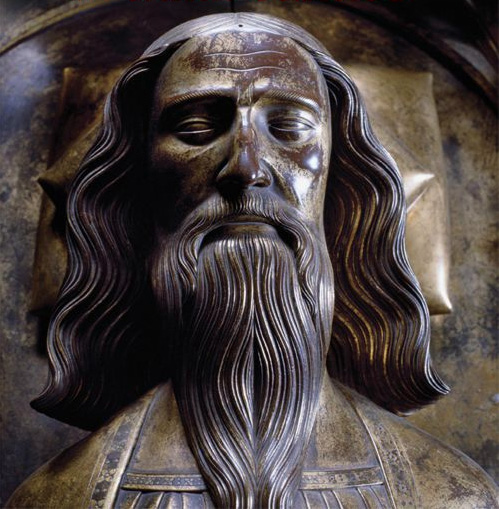 England’s French Territories
England had numerous territories in France that it considered integral parts of its kingdom and were the main source of revenue.  France did not like that England was controlling territories that it considered part of its kingdom.
England: 40 Points
France: 35 Points
England’s Invasion of Scotland
England’s main goal at this point in time was to conquer Scotland.  France was supporting Scotland, but they had no real interest in keeping Scotland independent except to keep England weak.
England: 30 Points
France:  10 Points
Trade with Flanders
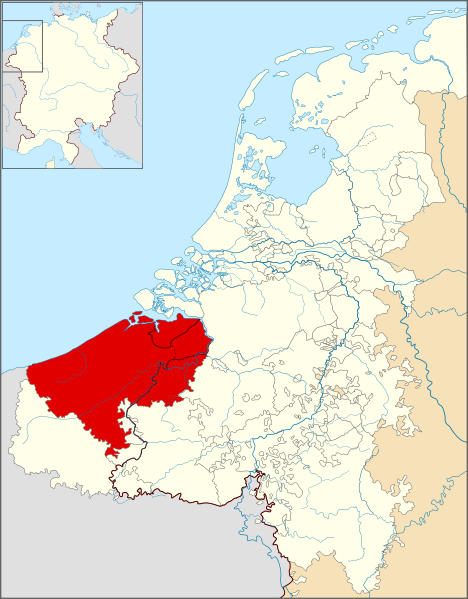 England’s trade with Flanders was one of its few sources of income.  Although Flanders was a vassal of France, it was in a unique arrangement that prevented France from taxing and interfering with its trade with England.
England: 10 Points
France: 5 Points
Other French Territories
Other French Territories were at risk of being conquered by the English, which the French desperately wanted to prevent.  The English were mostly satisfied with the holdings that they already possessed, with the other territories being not much more than a bonus.
England: 5 Points
France: 20 Points
Adjusted Winner First Pass
Splitting England’s French Territories
We will consider all territorial items as being liquid, representing that they could be further subdivided.
England’s French Territories have the closest ratio and are a liquid asset, so we will split these.
80-40x=50+35x
  30=75x
  .4=x
France will receive 40% of England’s French Territories from this split.
New Results
Actual Results
England kept it’s French holdings completely in tact and picked up new French lands.  It also gained 3 million gold crowns from ransoming John II.
France gained total control over Flanders and got England to relinquish its claim to various French lands, such as Normandy, and the French crown.
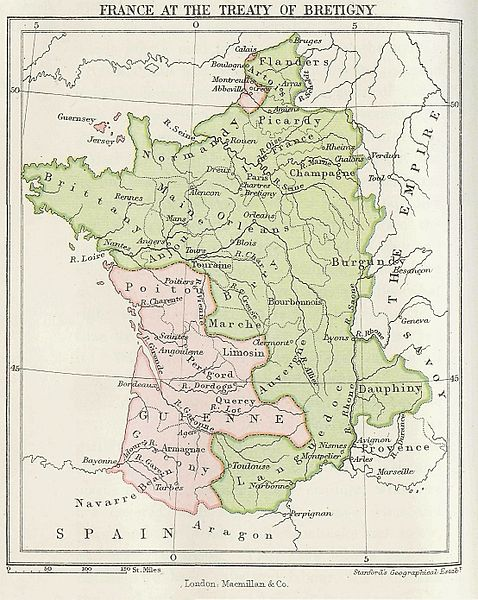 Comparison of Results
England came out better in reality than in Adjusted Winner
England did significantly better in the war, as France underestimated their military power, and had taken John II prisoner.  France was also suffering from the Black Death at the same time.
However the war was unpopular in England.  Thus, it was in Edward’s interest to end the war sooner in order to prevent problems back home even if he could not get everything that he wanted.
Neither side was satisfied with the results, leading to another war in 1369.
References
The Hundred Years’ War by Desmond Seward
Wikipedia Articles on the Edwardian War and Other Aspects
Heritage History Article on the War http://www.heritage-history.com/www/heritage.php?Dir=wars&FileName=wars_hundredyears.php